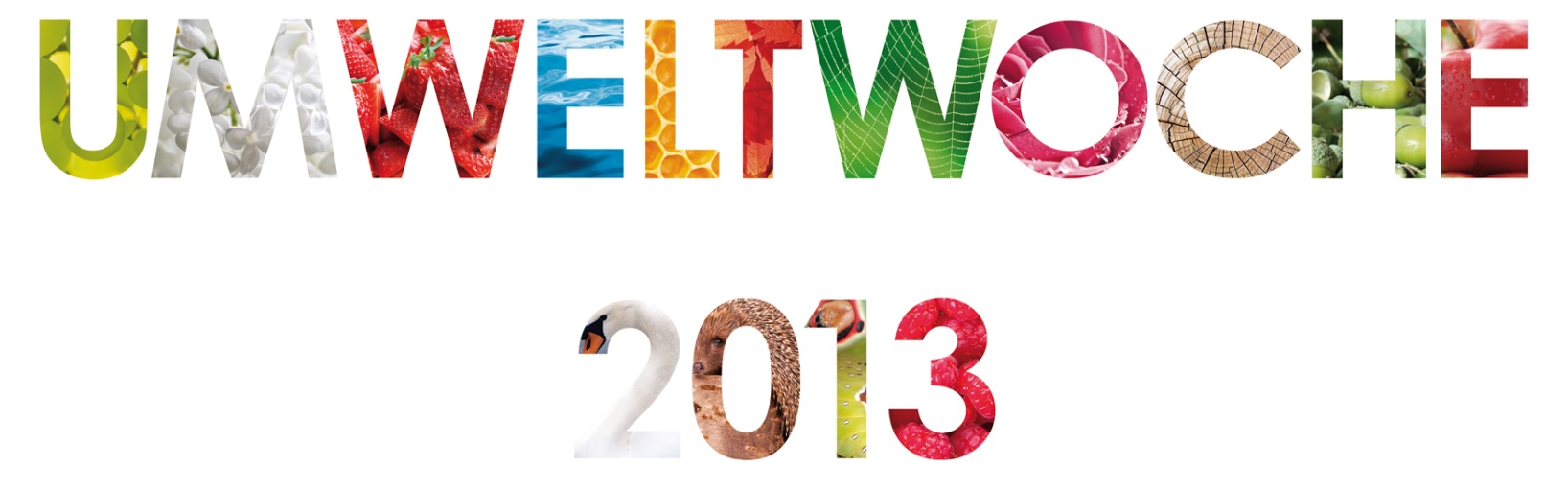 Informationen für Schulen
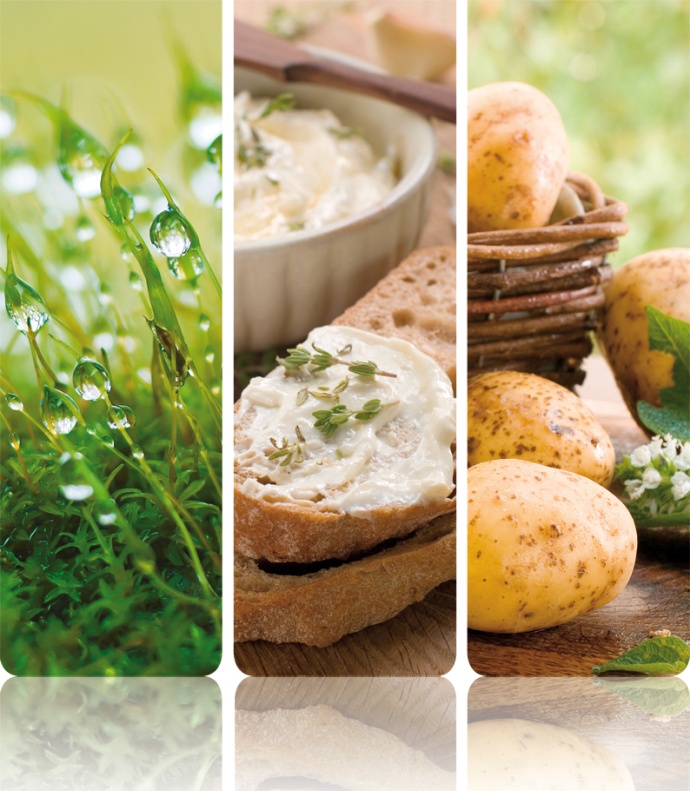 Schwerpunktthema: Lebensmittel
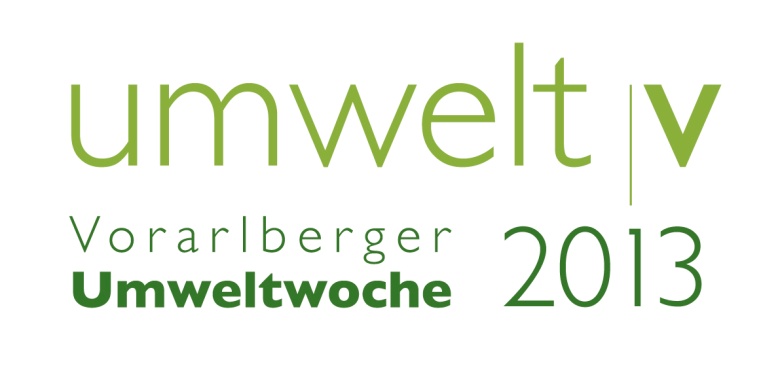 Samstag, 01. JUNI  2013 bis 
Sonntag, 09. JUNI  2013
Was ist die Umweltwoche?
Schaufenster für Umwelt-Aktivitäten rund um den Welt-Umwelttag (05.06.)
Sympathisches Extra-Lebenszeichen von allen, die sich das ganze Jahr um die Umwelt kümmern 
landesweiter Rahmen für Veranstaltungen, Aktivitäten, Projekte und verstärkte Kommunikation
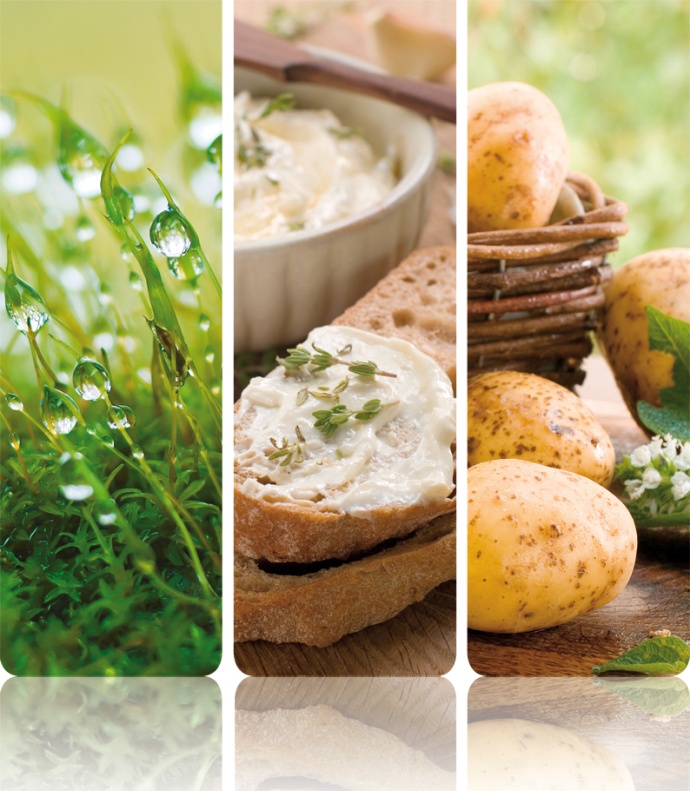 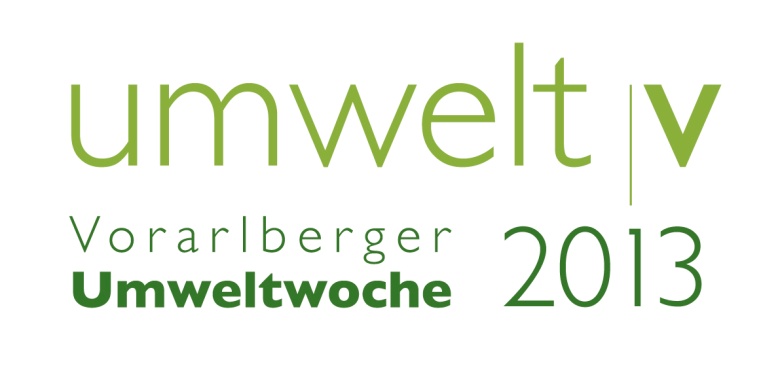 Samstag, 01. JUNI  2013 bis 
Sonntag, 09. JUNI  2013
Ziele der Umweltwoche
das Thema „Umwelt“ in seinen vielen Facetten nach eigenen Vorstellungen vorstellen
Werte und Wertschätzung vermitteln
aufzeigen: „Ich kann was bewegen!“
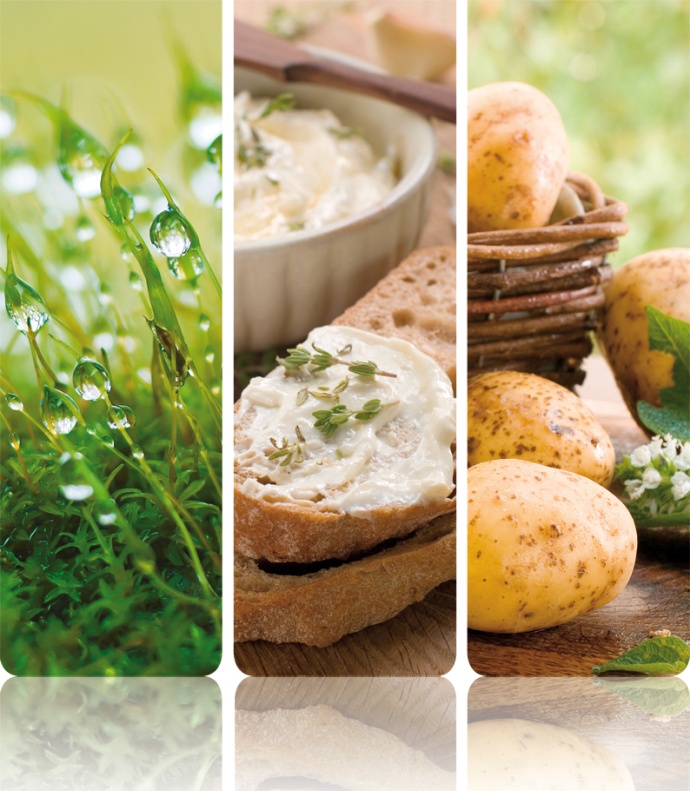 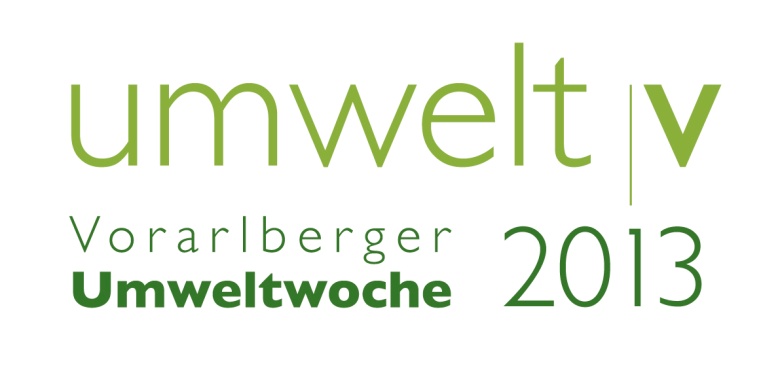 Samstag, 01. JUNI  2013 bis 
Sonntag, 09. JUNI  2013
Wer macht die Umweltwoche?
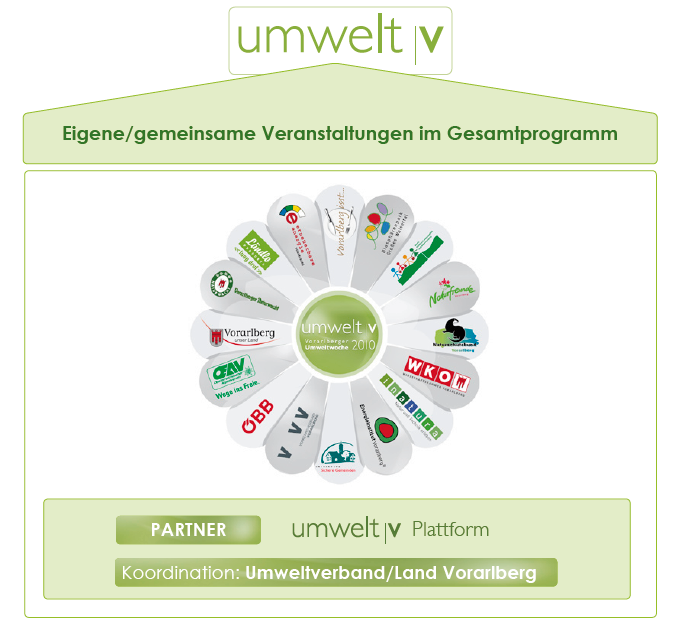 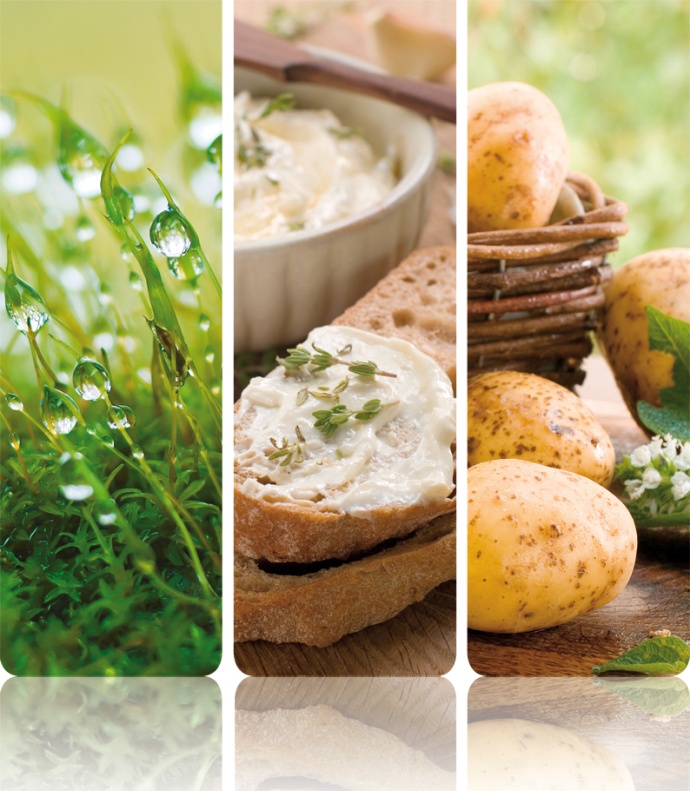 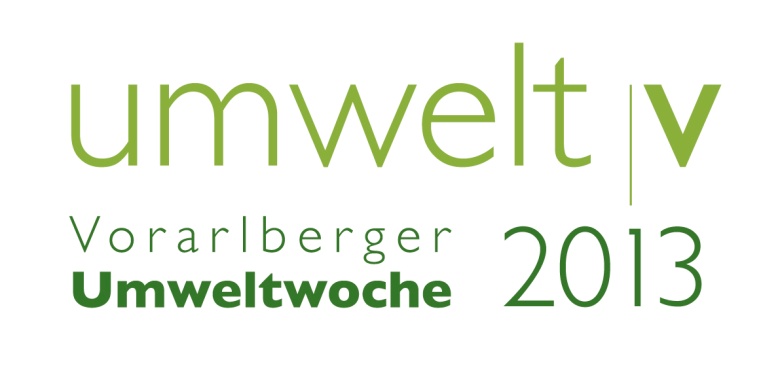 Samstag, 01. JUNI  2013 bis 
Sonntag, 09. JUNI  2013
Rückblick Umweltwochen
Hunderte Menschen gestalteten jährlich über 100 Programmpunkte
Hunderte SchülerInnen waren in der Umweltwoche aktiv
Kommunikationskanäle wie Facebook oder eine zentrale Internetplattform wurden eingesetzt
Umweltwochenticket
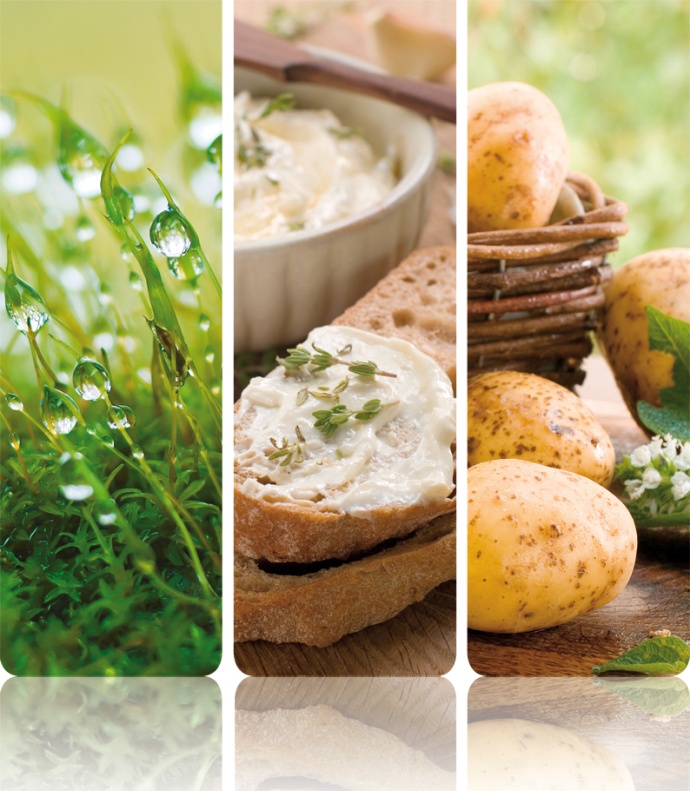 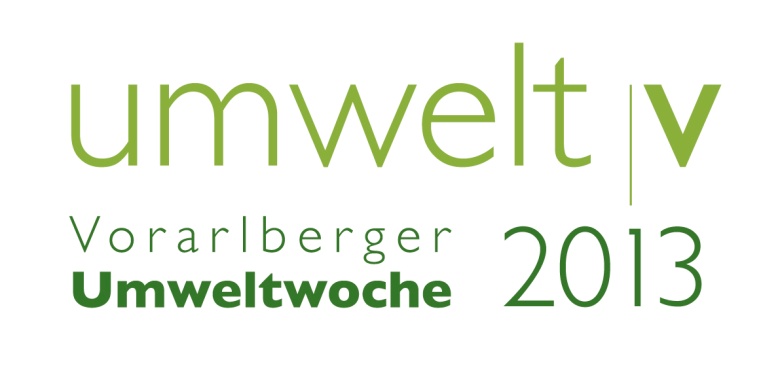 Samstag, 01. JUNI  2013 bis 
Sonntag, 09. JUNI  2013
Möglichkeiten für Schulen
eigene Projekte vorstellen/umsetzen
Veranstaltungen besuchen
Homepage www.umweltv.at nutzen
Ideen-Börse
ReferentInnenpool mit Projektpartnern
Platzierung eigener Projekte 
Öffentlichkeitsarbeit
Facebook (z.B. als Schulprojekt)

 Leitfaden für Projektumsetzung
 Projektunterstützung durch BeraterInnen
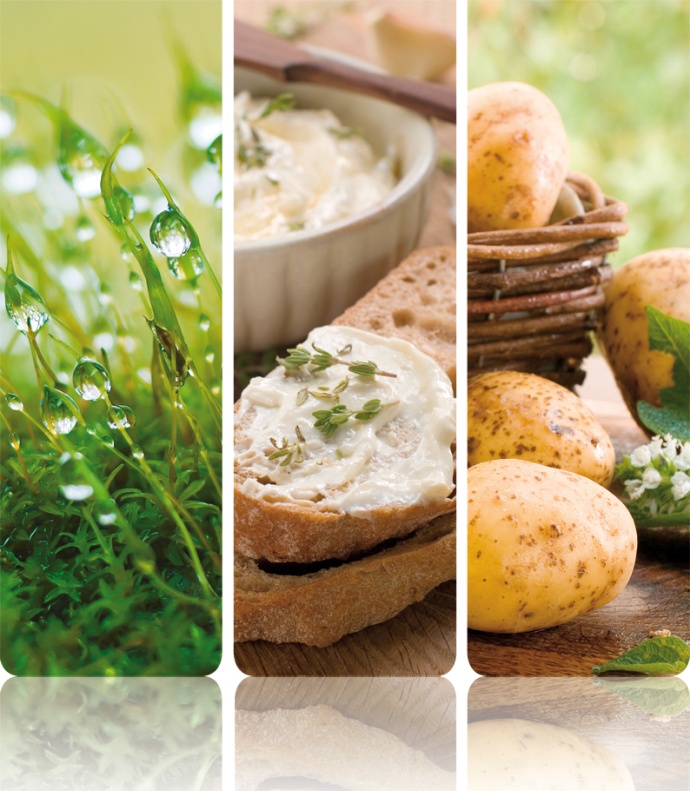 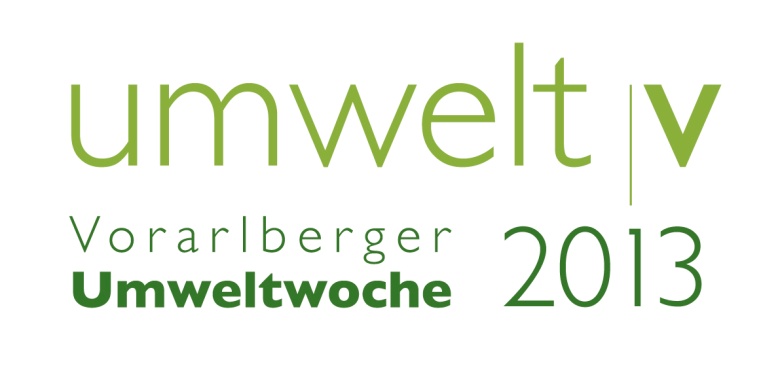 Samstag, 01. JUNI  2013 bis 
Sonntag, 09. JUNI  2013
Beispiele aus 2012
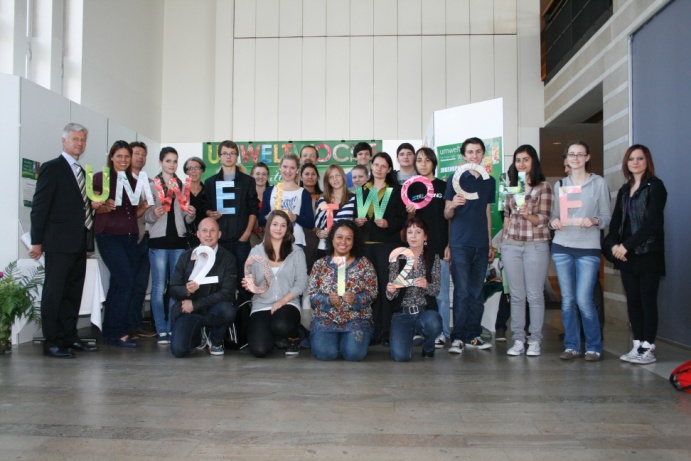 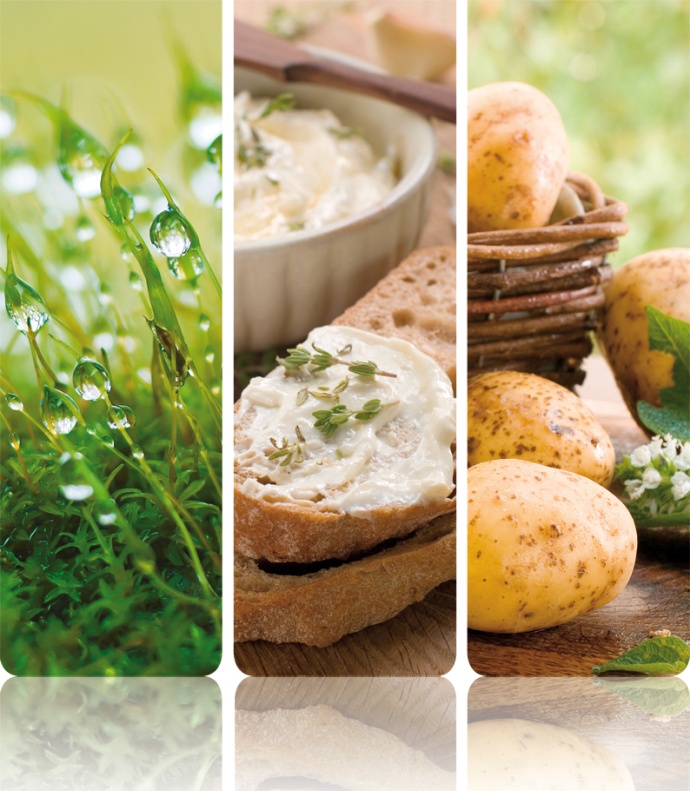 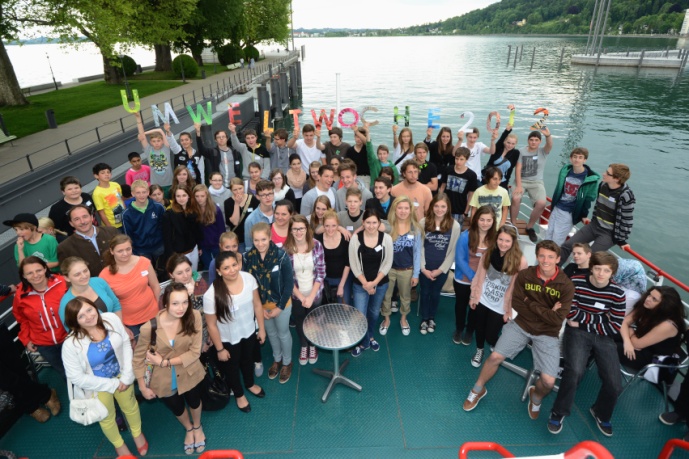 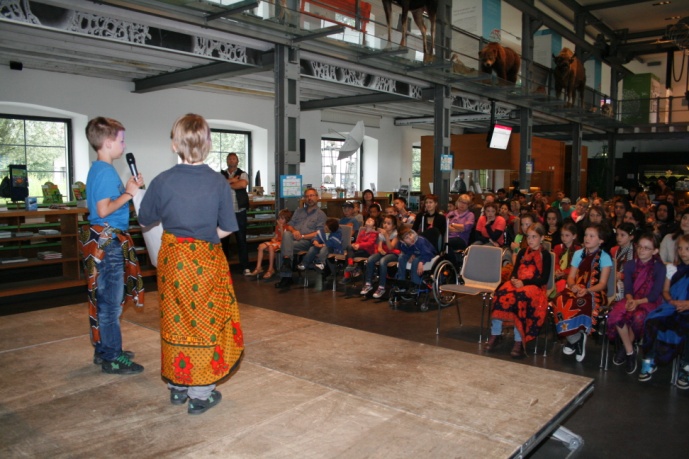 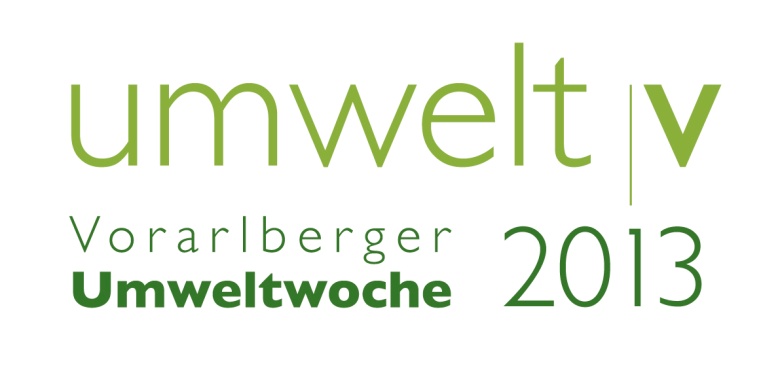 Samstag, 01. JUNI  2013 bis 
Sonntag, 09. JUNI  2013
Angebote für Schulen
„Lebensmittel sind kostbar“ – Referat und Diskussion mit Wilhelm Linder, 4. Juni, 19 Uhr in der LWS Hohenems
PTS- Landesbewerb Tourismus 
Akademie „Plant-for-the-Planet“, am 8. Juni in der VS-Nofels
Umweltticket während der Umweltwoche
Inatura – Dornbirner Schulen präsentieren ihre Projekte.
Regionale Angebote der Gemeinden.
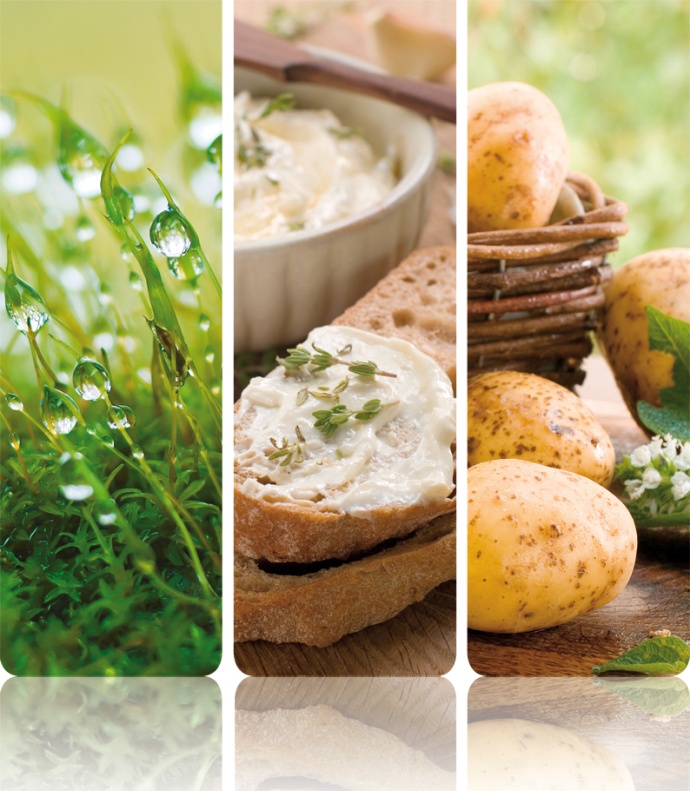 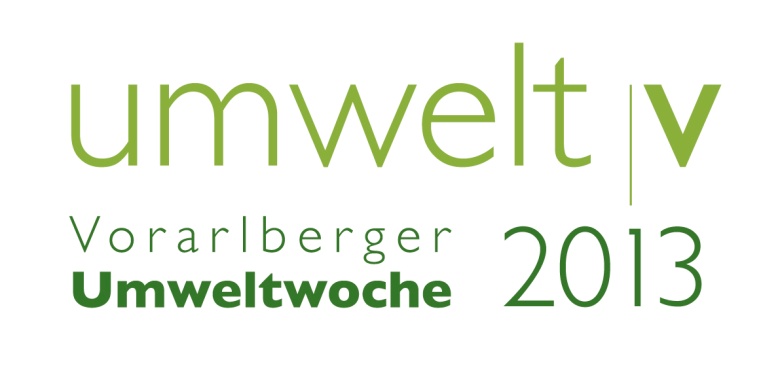 Samstag, 01. JUNI  2013 bis 
Sonntag, 09. JUNI  2013
Offene Fragen?
Kontakte:
Jürgen Ulmer
 (j.ulmer@gemeindehaus.at)

Dipl.Päd. Ingrid Benedikt
(ingrid.benedikt@aon.at)

Mag. Elisabeth Mettauer-Stubler
(Elisabeth.Mettauer-Stubler@lsr-vbg.gv.at)

FI Beate Köb
(beate.koeb@lsr-vbg.gv.at)
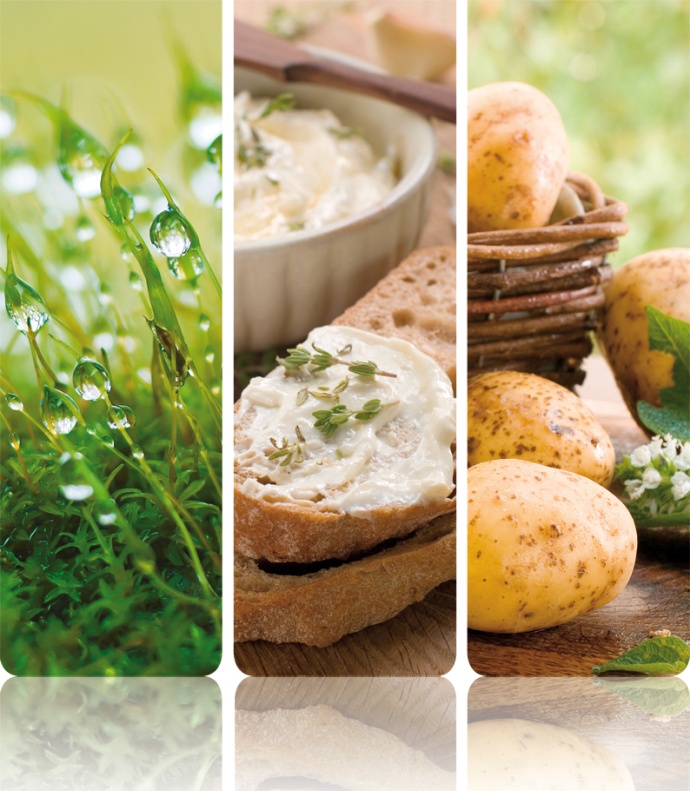 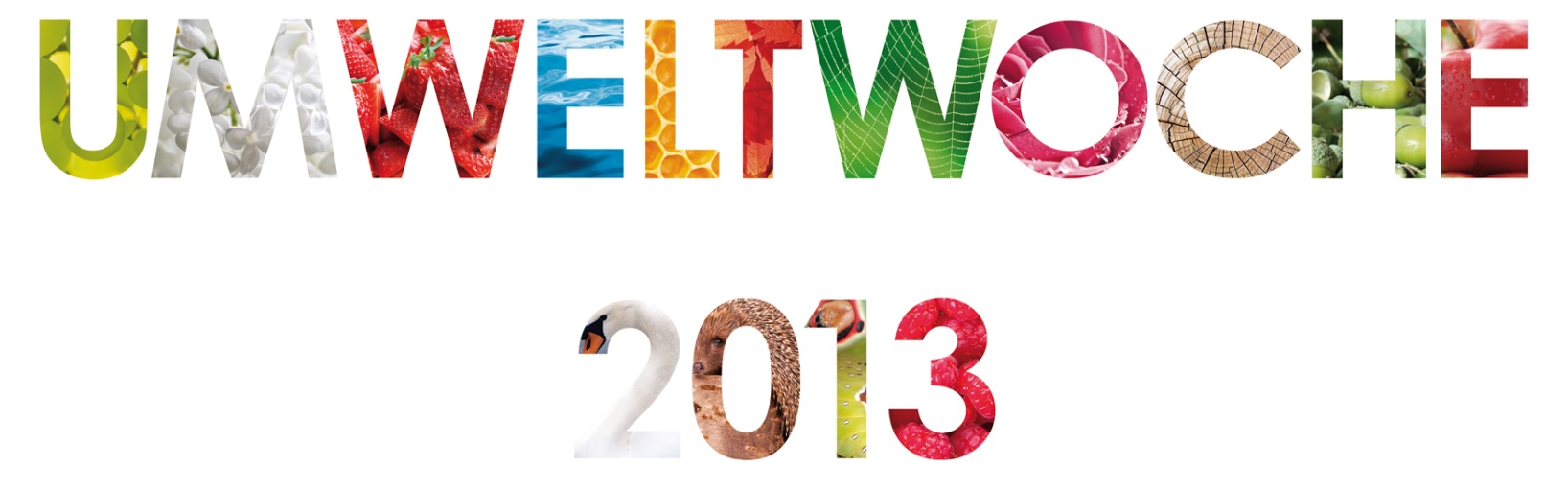 Danke für die Aufmerksamkeit
und viel Freude mit und in der Umweltwoche!
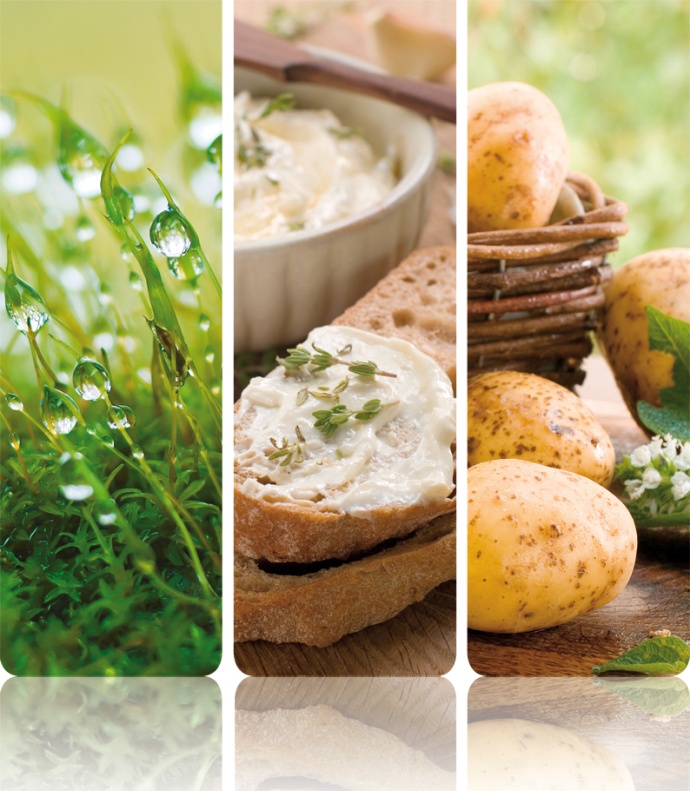 Schwerpunktthema: Lebensmittel